Министерство образования Ставропольского края
ГБУ ДО «Краевая детско-юношеская спортивная школа (комплексная)»
ТРАНСЛЯЦИЯ ОПЫТА РАБОТЫ РЕГИОНАЛЬНОГО РЕСУРСНОГО ЦЕНТРА РАЗВИТИЯ ДОПОЛНИТЕЛЬНОГО ОБРАЗОВАНИЯ ДЕТЕЙ ФИЗКУЛЬТУРНО-СПОРТИВНОЙ НАПРАВЛЕННОСТИ
Руководитель регионального ресурсного центра развития дополнительного образования детей физкультурно-спортивной направленности

Кабдиева Марина Васильевна

г. Ставрополь, 2022
ДОКУМЕНТЫ, РЕГЛАМЕНТИРУЮЩИЕ ДЕЯТЕЛЬНОСТЬ 
РЕГИОНАЛЬНОГО РЕСУРСНОГО ЦЕНТРА
Соглашение по взаимодействию между ФГБУ «Федеральный центр организационно-методического обеспечения физического воспитания» и ГБУ ДО «Краевая детско-юношеская спортивная школа (комплексная)» от 17 мая 2019 года
Приказ министерства образования Ставропольского края от 23 июля 2019 года № 1153-пр «О создании регионального ресурсного центра развития дополнительного образования детей физкультурно-спортивной направленности»
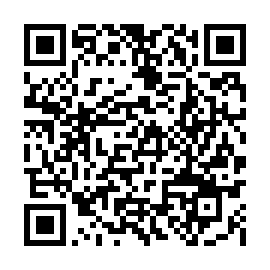 Положение о региональном ресурсном центре развития дополнительного образования детей физкультурно-спортивной направленности
Дорожная карта (перечень основных мероприятий) деятельности регионального ресурсного центра развития дополнительного образования детей физкультурно-спортивной направленности на 2021-2023 год
Приказ министерства образования Ставропольского края от 25 февраля 2021 года № 361-пр «О реализации мероприятий регионального проекта «Успех каждого ребенка» национального проекта «Образование» и проведения мониторинга мероприятий физкультурно-спортивной направленности в 2021-2023 годах»
Приказ ГБУ ДО «Краевая детско-юношеская спортивная школа (комплексная)» от 09 июня 2021 года № 105-ОД «О назначении ответственного лица»
СИСТЕМА СЕТЕВОГО И МЕЖВЕДОМСТВЕННОГО ВЗАИМОДЕЙСТВИЯ
ФГБУ «Федеральный центр организационно-методического обеспечения физического воспитания»
Министерство образования Ставропольского края
Региональный ресурсный центр развития дополнительного образования детей физкультурно-спортивной направленности
Органы управления образованием администраций муниципальных и городских округов Ставропольского края
Общеобразовательные организации, организации дополнительного образования, физкультурно-спортивные организации
ДЕЯТЕЛЬНОСТЬ 
РЕГИОНАЛЬНОГО РЕСУРСНОГО ЦЕНТРА
методическая и консультационная помощь в создании школьных спортивных клубов и подаче заявок в Единый всероссийский перечень (реестр) ШСК
СОЗДАНИЕ ШКОЛЬНЫХ СПОРТИВНЫХ КЛУБОВ
ДЕЯТЕЛЬНОСТЬ 
РЕГИОНАЛЬНОГО РЕСУРСНОГО ЦЕНТРА
координация деятельности муниципальных и государственных образовательных организаций Ставропольского края в ведении органов управления в сфере образования в организационном, программно-методическом, экспертно-аналитическом, диагностическом и мониторинговом обеспечении
Детско-юношеские спортивные школы
35 организаций
23 040 обучающихся
38 организаций
24 856 обучающихся
Детские оздоровительно-образовательные (профильные) центры
3 организации
1 816 обучающихся
ДЕЯТЕЛЬНОСТЬ 
РЕГИОНАЛЬНОГО РЕСУРСНОГО ЦЕНТРА
оказание практической помощи ГБУ ДО «Краевая детско-юношеская спортивная школа (комплексная)» в организации и проведении социально-значимых спортивно-массовых мероприятий, способствующих пропаганде здорового жизни, гражданского и патриотического воспитания, а также выявлению одаренных и талантливых детей
ВСЕРОССИЙСКИЕ СПОРТИВНЫЕ ИГРЫ 
ШКОЛЬНЫХ СПОРТИВНЫХ КЛУБОВ
ВСЕРОССИЙСКИЕ СПОРТИВНЫЕ ИГРЫ 
ШКОЛЬНИКОВ «ПРЕЗИДЕНСКИЕ СПОРТИВНЫЕ ИГРЫ»
ВСЕРОССИЙСКИЕ СПОРТИВНЫЕ СОРЕВНОВАНИЯ 
ШКОЛЬНИКОВ «ПРЕЗИДЕНСКИЕ СОСТЯЗАНИЯ»
ДЕЯТЕЛЬНОСТЬ 
РЕГИОНАЛЬНОГО РЕСУРСНОГО ЦЕНТРА
оказание помощи в разработке программных материалов в целях определения перспектив дальнейшего развития дополнительного образования детей физкультурно-спортивной направленности в Ставропольском крае
Программа развития детско-юношеского спорта в Ставропольском крае до 2030 года
Межотраслевая программа развития школьного спорта в Ставропольском крае до 2024 года
Экспертно-методическое сопровождение дополнительных общеобразовательных программ для обеспечения и функционирования общедоступного навигатора в системе дополнительного образования физкультурно-спортивной направленности
ДЕЯТЕЛЬНОСТЬ 
РЕГИОНАЛЬНОГО РЕСУРСНОГО ЦЕНТРА
мониторинг состояния физкультурно-спортивной деятельности в Ставропольском крае
Статистическое наблюдение № 5-ФК «Сведения по организациям, осуществляющим спортивную подготовку»
Мониторинг общеобразовательных организаций и организаций дополнительного образования, реализующих дополнительные общеобразовательные программы в области физической культуры и спорта
Мониторинг физической подготовленности обучающихся в образовательных организациях, осуществляющих деятельность по образовательным программам начального общего, основного общего и среднего общего образования
Мониторинг о травматизме и смертельных случаях в результате травм, полученных при занятиях физической культурой и спортом в образовательных организациях Ставропольского края
ДЕЯТЕЛЬНОСТЬ 
РЕГИОНАЛЬНОГО РЕСУРСНОГО ЦЕНТРА
участие во всероссийских, региональных, межведомственных, ведомственных, отраслевых конференциях, «круглых столах», совещаниях в целях развития сферы дополнительного образования физкультурно-спортивной направленности
«Новелла в законодательстве детско-юношеского спорта»
«Сетевое и межведомственное взаимодействие в деятельности школьных спортивных клубов на примере Ставропольского края»
«Роль регионального ресурсного центра в развитии системы дополнительного образования физкультурно-спортивной направленности»
«Детско-юношеские спортивные школы как ресурсные центры по сопровождению обучающихся, проявивших выдающиеся способности по видам спорта»
ДЕЯТЕЛЬНОСТЬ
РЕГИОНАЛЬНОГО РЕСУРСНОГО ЦЕНТРА
разработка информационных и методических пособий для специалистов организаций физкультурно-спортивной направленности
Буклеты
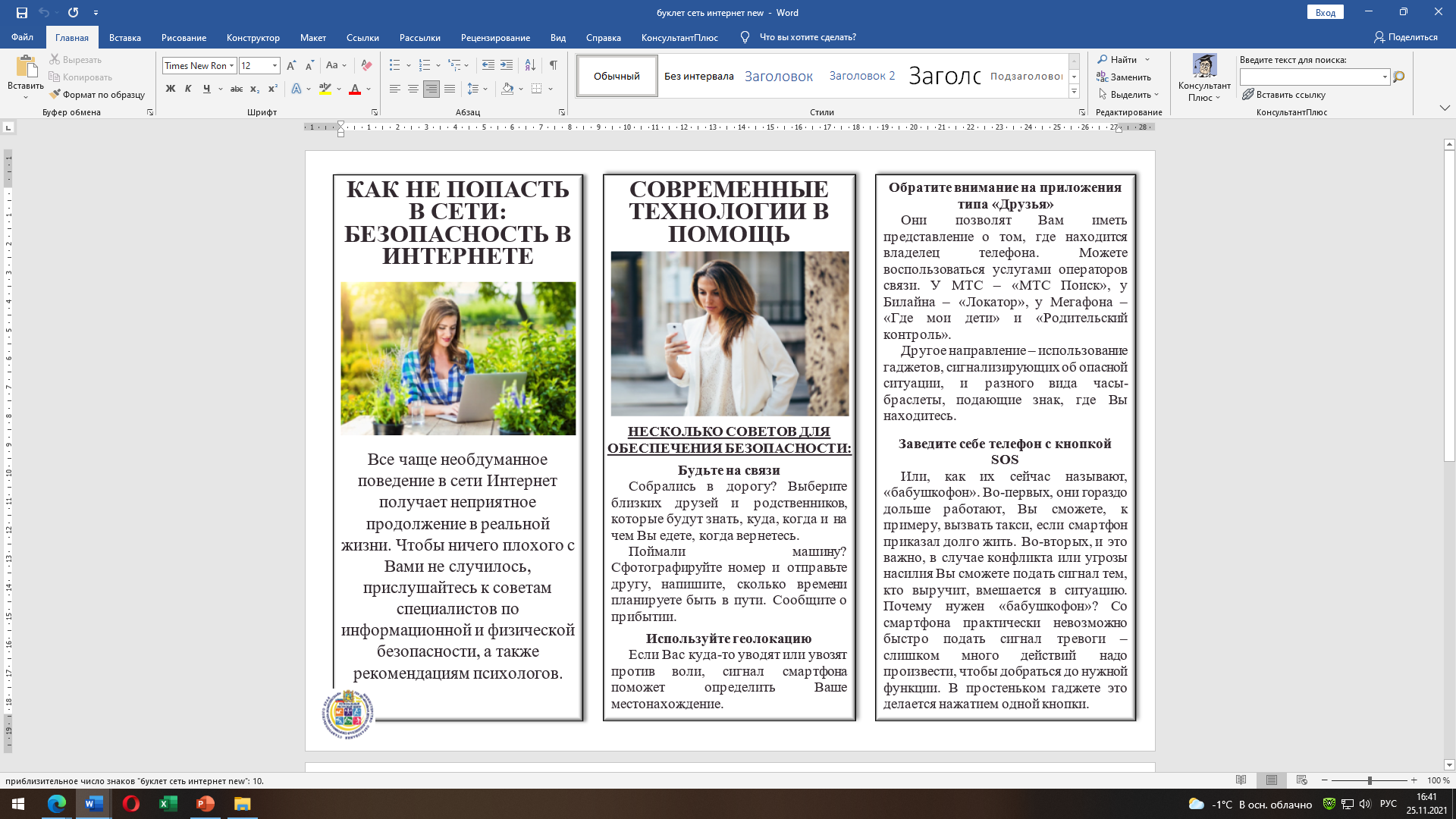 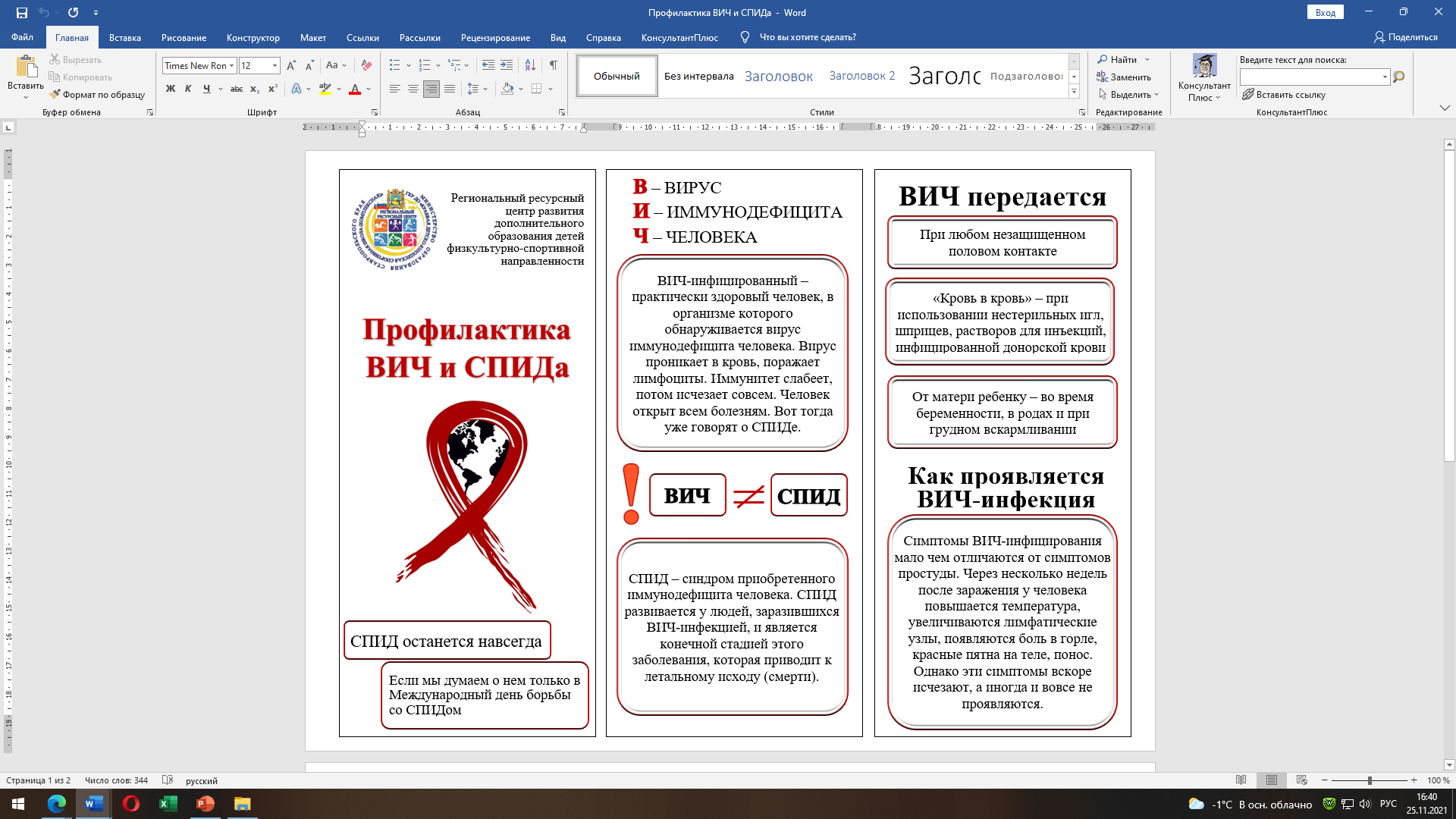 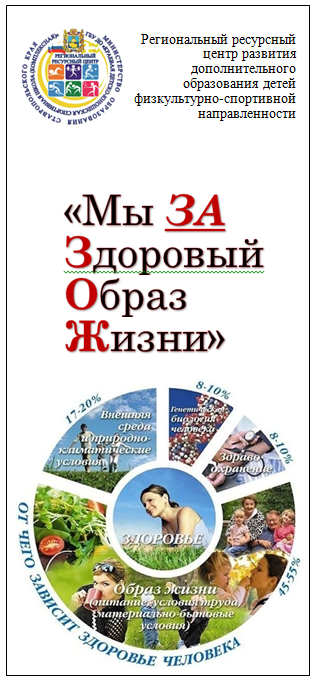 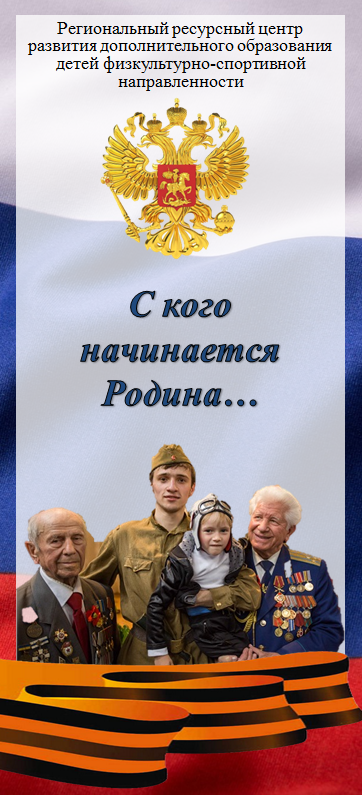 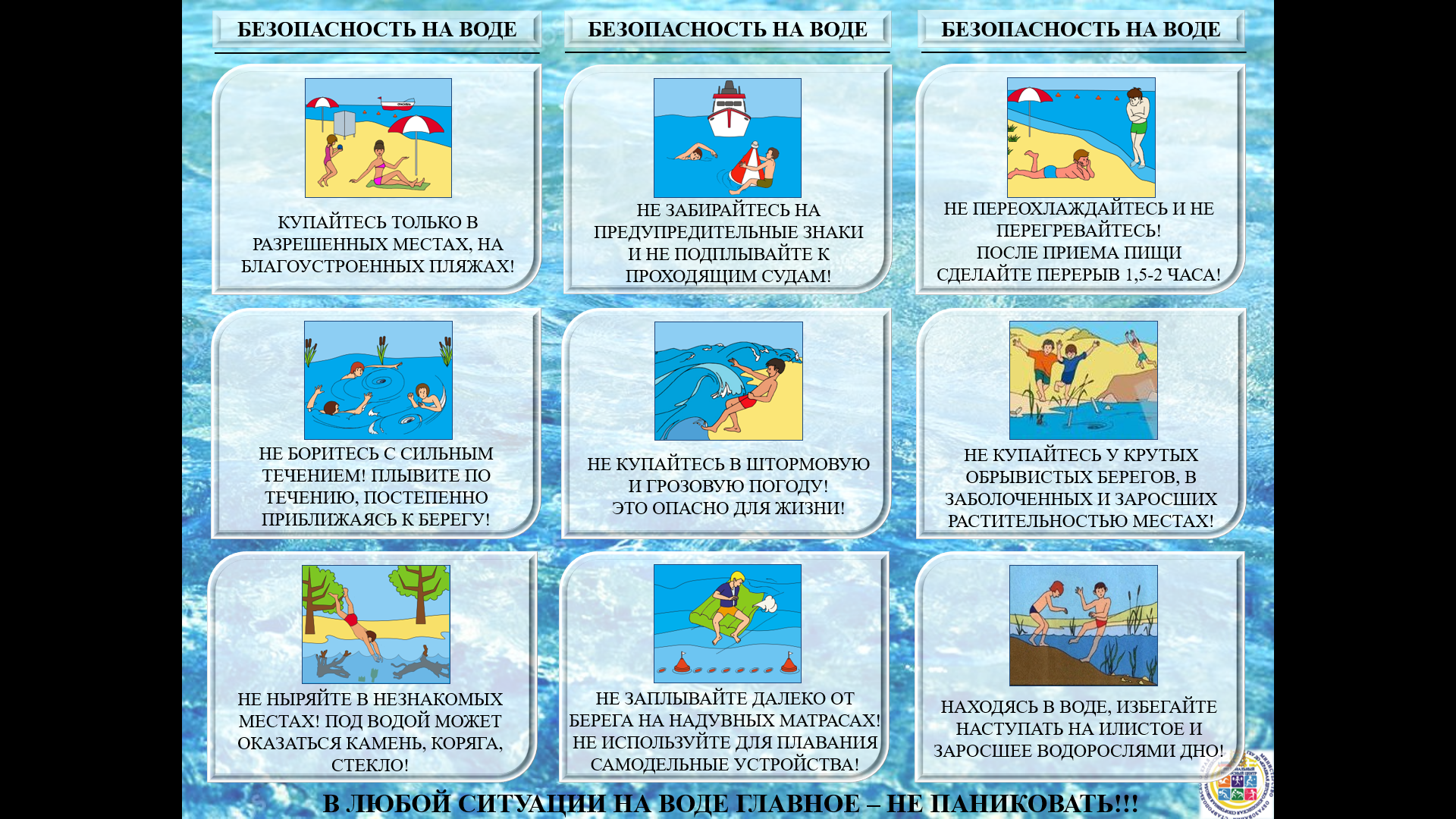 Методические пособия
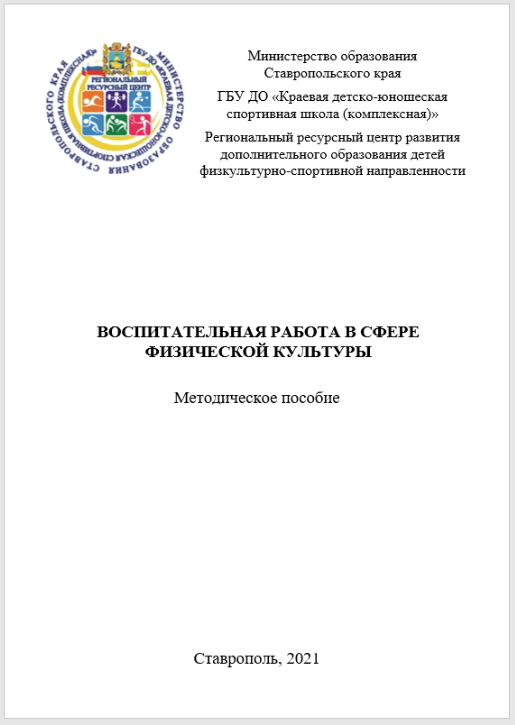 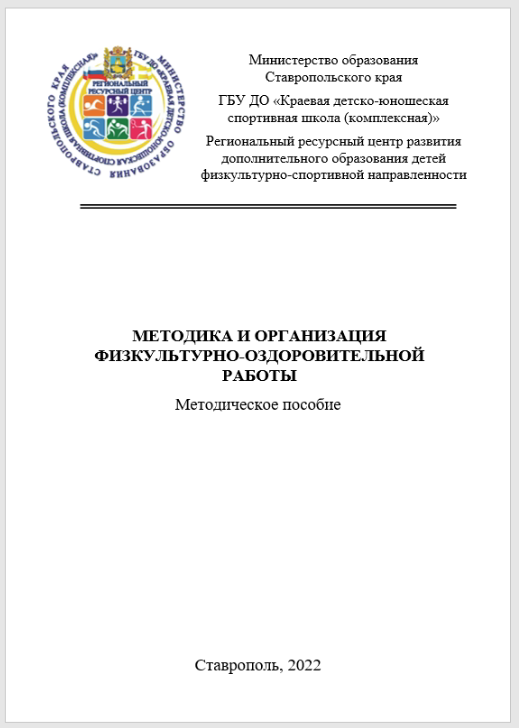 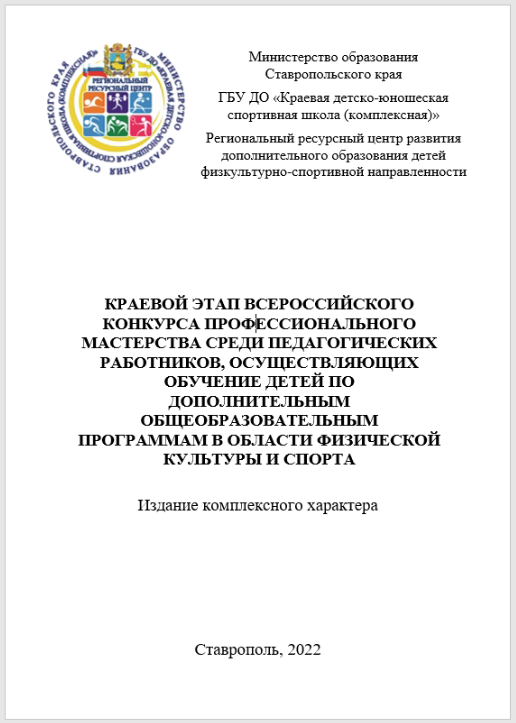 ИНФОРМАЦИОННОЕ  СОПРОВОЖДЕНИЕ
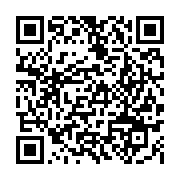 Региональный ресурсный центр развития дополнительного образования детей физкультурно-спортивной направленности
Со всеми возникающими вопросами по организации деятельности регионального ресурсного центра обращаться по телефону:


Руководитель регионального ресурсного центра развития дополнительного образования детей физкультурно-спортивной направленности
8 (8652) 23-71-26
Кабдиева Марина Васильевна
эл. почта: resource_center@kdusshk.ru
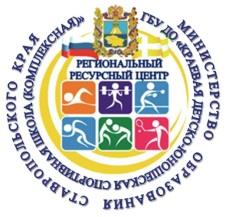 СПАСИБО  ЗА  ВНИМАНИЕ!